Им память вечная 
                         до звезд…
Интерактивная викторина
 для  учащихся
 5 - 8  классов
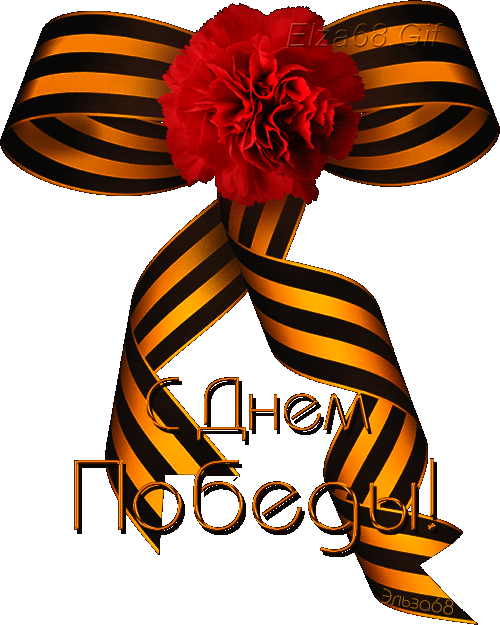 Викторина представляет стихотворение в формате интерактивной викторины  на тему «Великая Отечественная война»
 Область применения:
классный час в указанных классах
Автор:
Александра Данилова, ученица 5В класса
Руководитель:
Ольга Михайловна Степанова, 
                 учитель английского языка 
 МБОУ «Цивильская СОШ №1 
имени Героя Советского Союза М.В. Силантьева»
города Цивильск   Чувашской Республики
2019
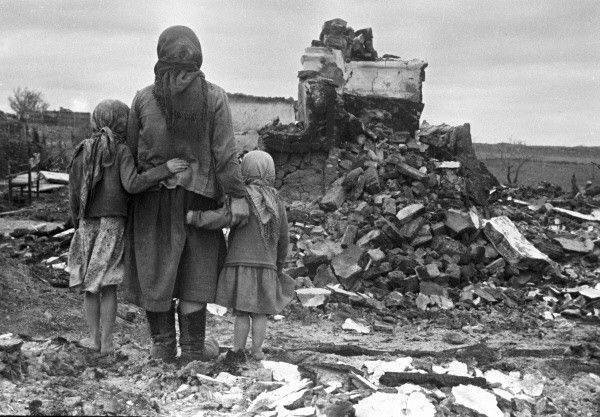 Мы смотрим фильмы про войну.
Терзают изверги страну.
Дрожит __________ , горят дома..
Кому нужна была война?
земля
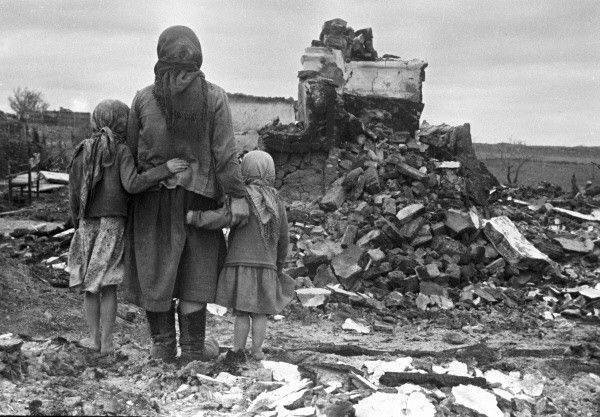 Голодных маленьких детей
 __________ рвут от матерей.
В крови, в дыму моя страна.
Нам не нужна была ________!
Фашисты
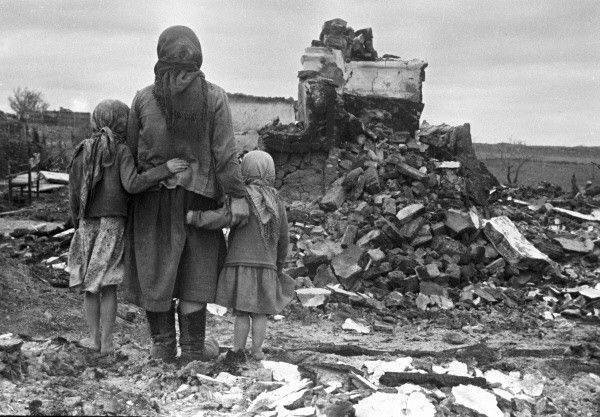 Бомбят фашисты города.
По всей стране беда.. Беда..
А в мире буйствует весна..
Пусть будет проклята ________.
война
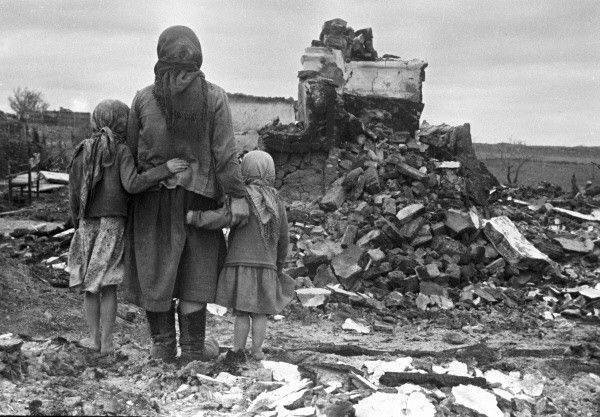 Они пришли на нашу землю
С мечом пришли, чтоб убивать.
Пришли разрушить наши ________ ,
Святыни наши растоптать.
семьи
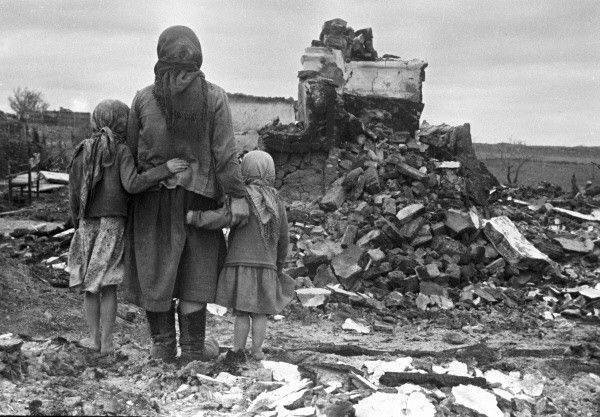 И задымились наши пашни
Под их кровавым сапогом.
И вместо песен _________ страшный
Стоял повсюду ночью, днём.
грохот
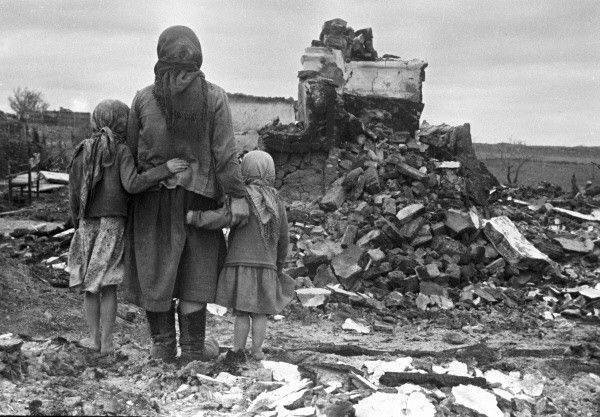 И похоронки полетели,
Как  ________чёрных, чёрных птиц.
И вдовы плакали и выли,
И горю не было границ.
стаи
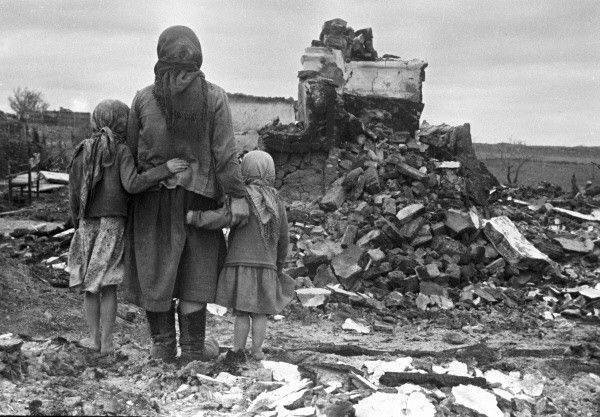 Простить такое??? Мы простили...
Оплакав  __________бойцов,
Детей своих по всей России
В любви растили…без отцов.
тысячи
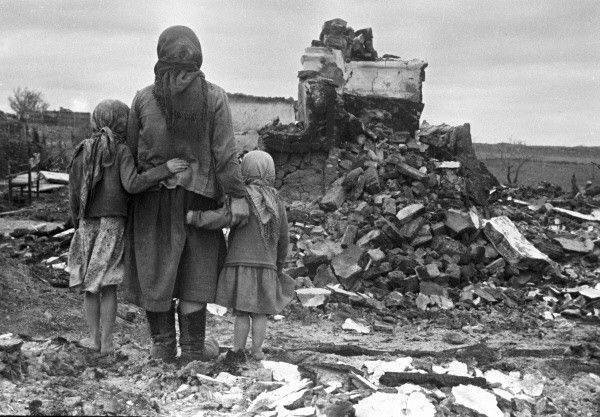 И каждый год свою победу
Мы отмечаем в море слёз..
Благодарим отцов и дедов.
Им  _________ вечная до звёзд...
память
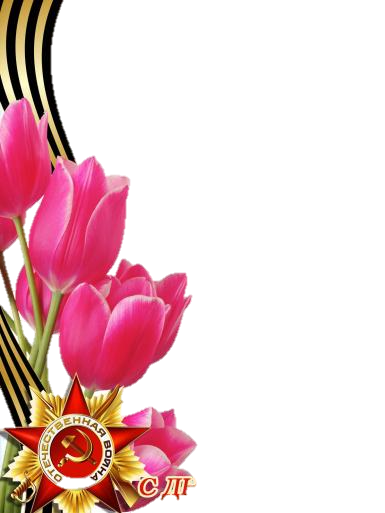 Вечная память героям, сражавшимся за родину, благодаря которым мы можем наслаждаться мирным небом и свободной жизнью. Вечная память…
Источник:
Пусть будет проклята война https://www.liveinternet.ru/users/5152557/post454604840/ 

Изображение для фона презентации: 
https://topwar.ru/85012-napraviv-pistolet-na-bolnogo-rebenka-nemeckiy-oficer-zakrichal-ubivat.html